Buddhism
Slides for Kids
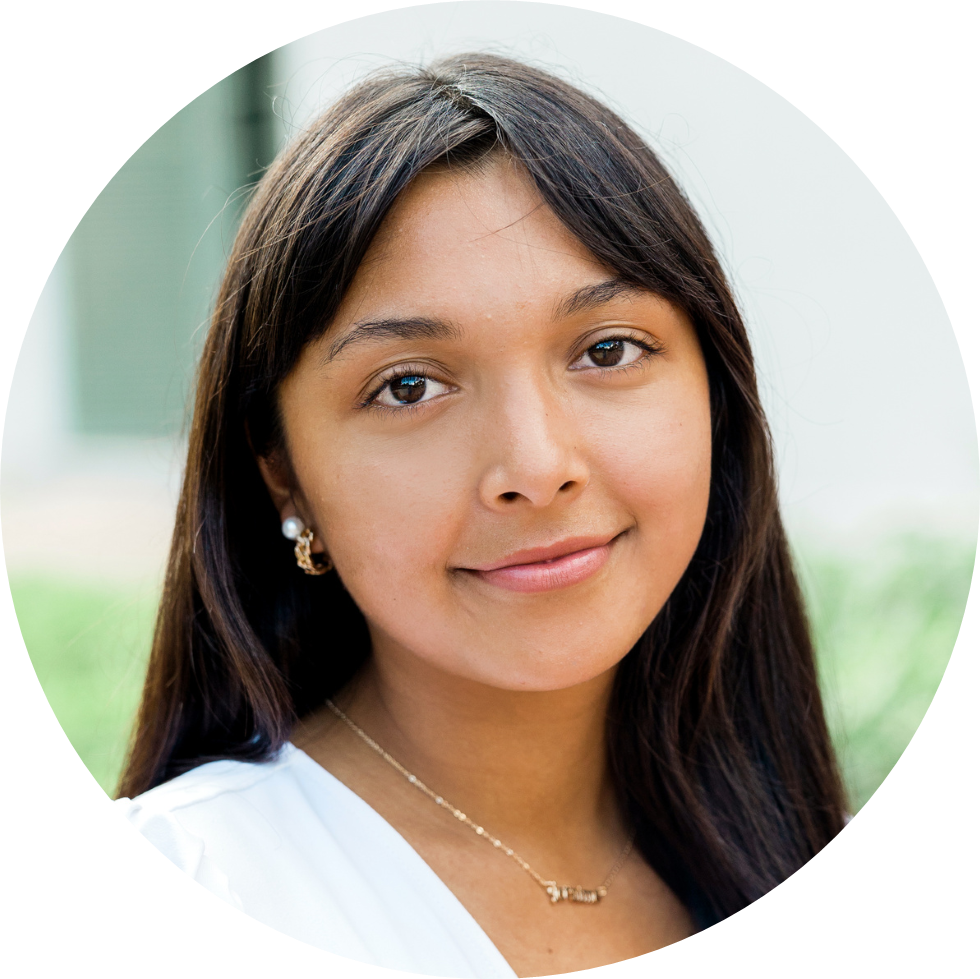 Hello there!
I'm Rain, and I'll be sharing with you my beautiful ideas. Follow me at @reallygreatsite to learn more.
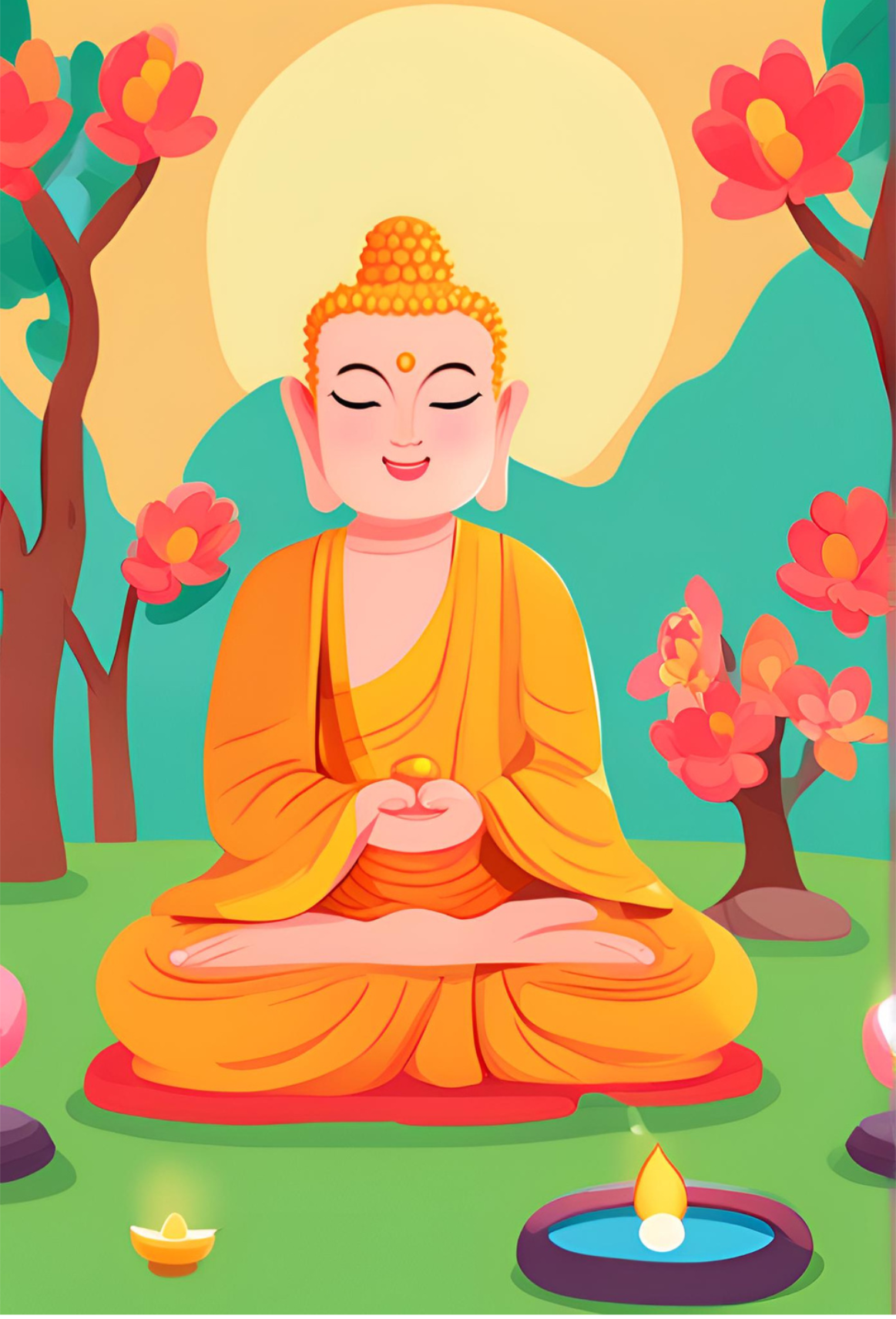 What is Buddhism?
Lorem ipsum dolor sit amet, consectetur adipiscing elit. Donec ut tincidunt arcu. Proin ut ligula efficitur, pharetra ligula vitae, blandit felis. Sed lorem quam, tristique eu dui pretium, vehicula facilisis nisl. Donec tempor diam mattis efficitur lacinia. Nam viverra nibh sapien, ac laoreet leo tincidunt vel. Aliquam iaculis cursus nisl sed bibendum. Praesent venenatis maximus euismod. Nunc diam nisi, pulvinar vitae aliquet sed, convallis id justo. Nunc et ex ut elit mattis pulvinar. Proin bibendum vitae magna nec iaculis.
Who Was Buddha?
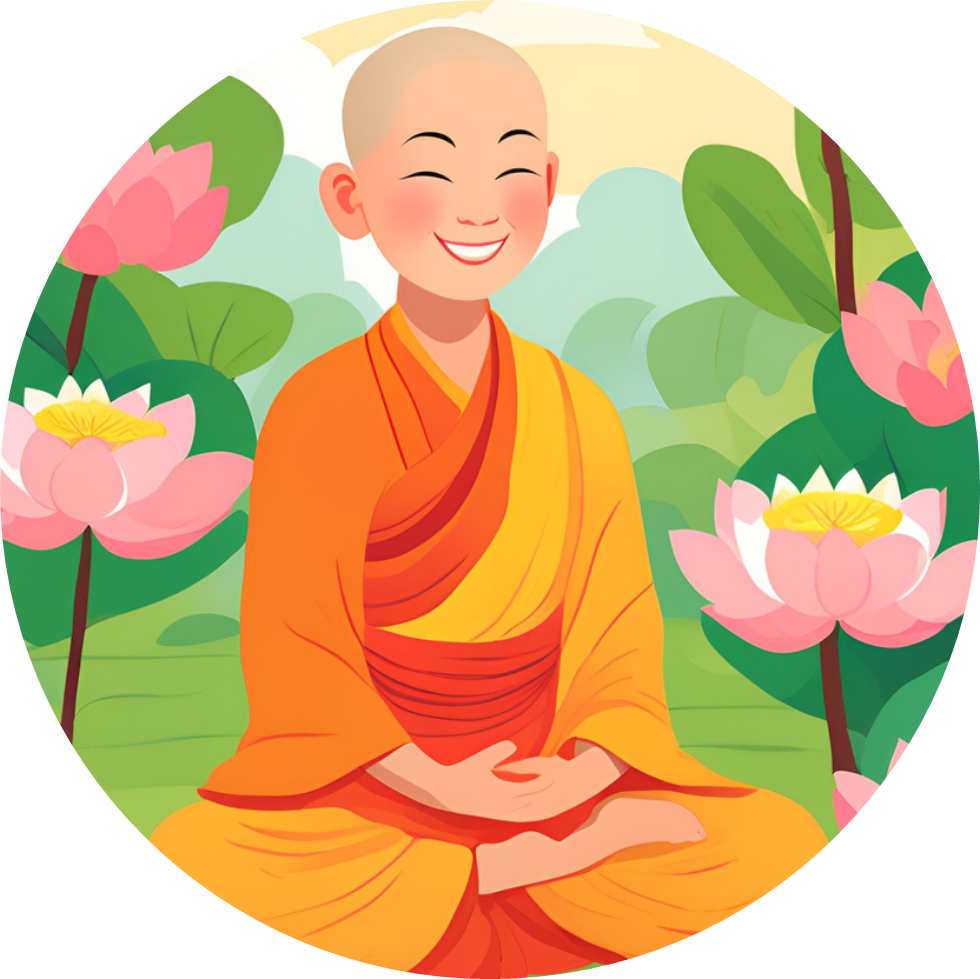 Lorem ipsum dolor sit amet, consectetur adipiscing elit. Donec ut tincidunt arcu. Proin ut ligula efficitur, pharetra ligula vitae, blandit felis. Sed lorem quam, tristique eu dui pretium, vehicula facilisis nisl. Donec tempor diam mattis efficitur lacinia. Nam viverra nibh sapien, ac laoreet leo tincidunt vel.  Proin bibendum vitae magna nec iaculis.
Donec tempor diam mattis efficitur lacinia. Nam viverra nibh sapien, ac laoreet leo tincidunt vel. Aliquam iaculis cursus nisl sed bibendum. Praesent venenatis maximus euismod. Nunc diam nisi, pulvinar vitae aliquet sed, convallis id justo. Nunc et ex ut elit mattis pulvinar. Proin bibendum vitae magna nec iaculis. Sed lorem quam, tristique eu dui pretium.
Buddhist Symbols
Main Point
Main Point
Main Point
Elaborate on what you want to discuss.
Elaborate on what you want to discuss.
Elaborate on what you want to discuss.
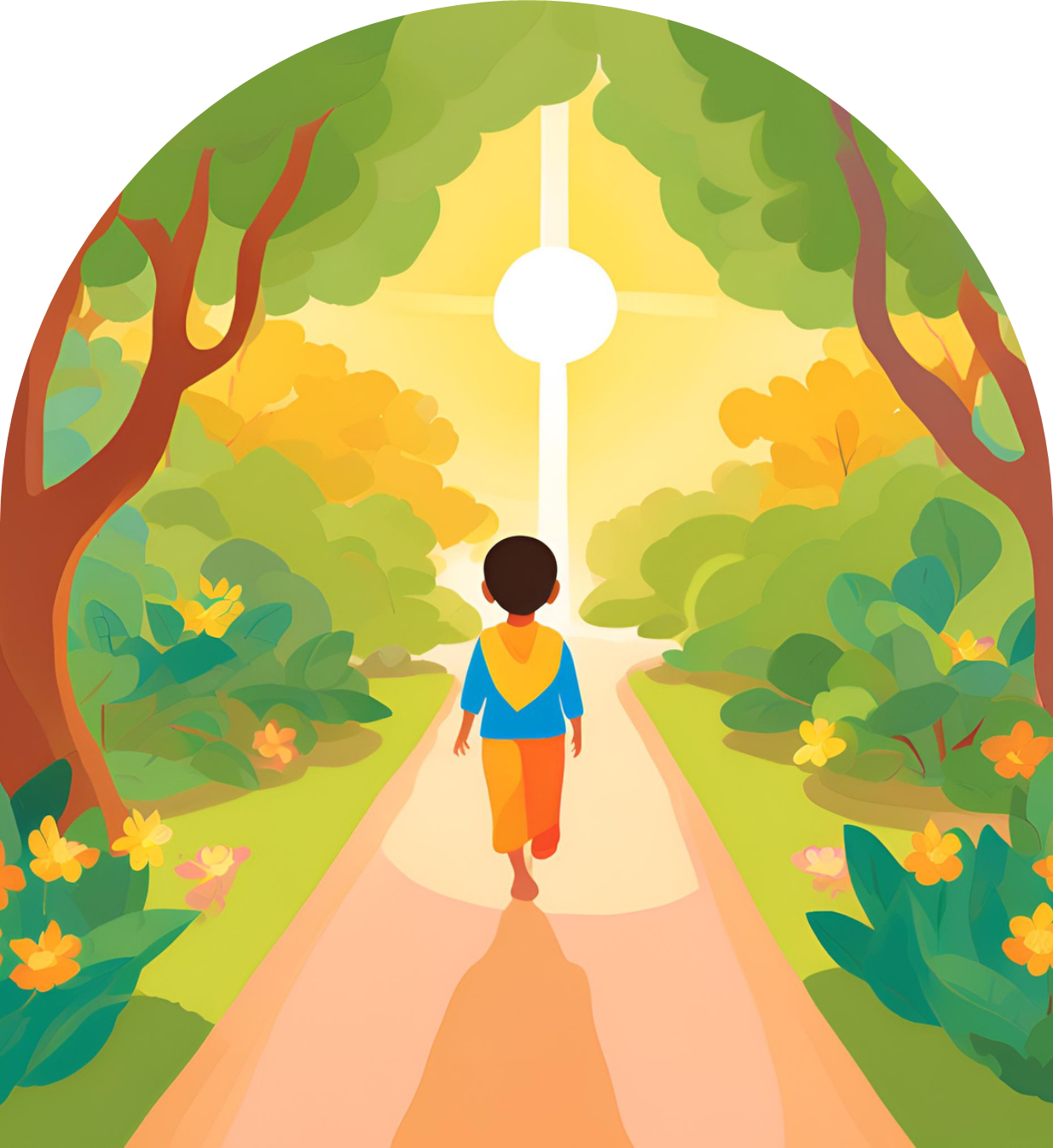 The Eightfold Path:
Lorem ipsum dolor sit amet, consectetur adipiscing elit. Phasellus vitae nibh et sapien tincidunt volutpat. Quisque id arcu varius, ornare metus et, dictum ipsum. Morbi luctus ut mauris id molestie. Donec in orci egestas, sollicitudin leo in, consequat augue. Nulla elementum massa nec tellus lobortis ornare. Phasellus ut massa consectetur, convallis elit quis, pretium velit. Aliquam in eros imperdiet, porttitor tellus vel, euismod ipsum. 

Morbi in sapien vestibulum, convallis sapien vel, lacinia nunc. Praesent iaculis lectus eget urna dictum luctus. Proin convallis ac eros ac aliquet. Etiam vulputate metus dui, a interdum ligula rhoncus id. Duis vestibulum fringilla felis rutrum maximus. Vestibulum vitae diam sit amet tellus fermentum blandit ac eleifend massa.
Steps to a Happy Life
The Four
Noble Truths
2.
4.
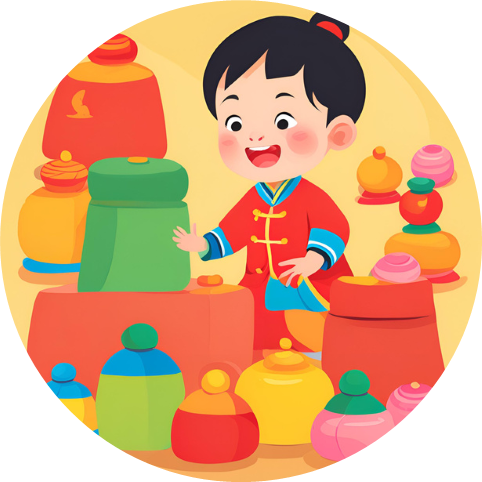 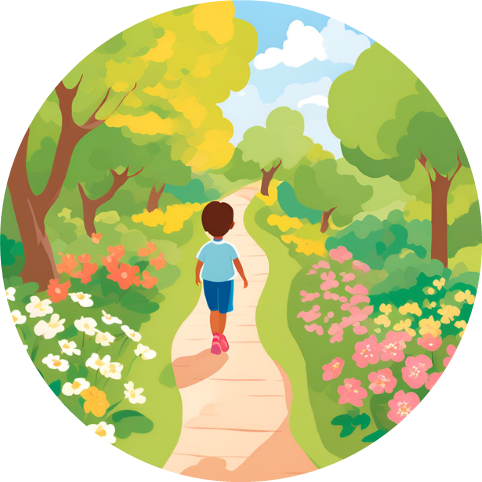 3.
1.
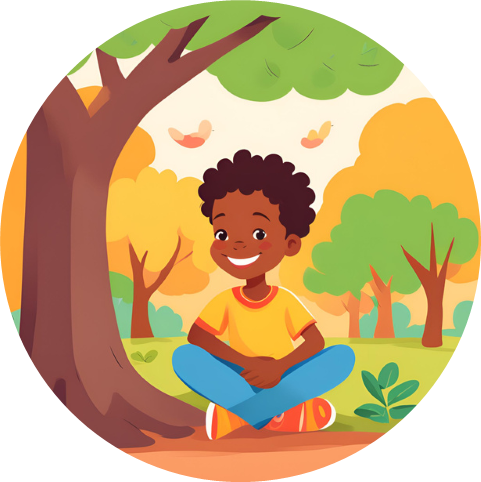 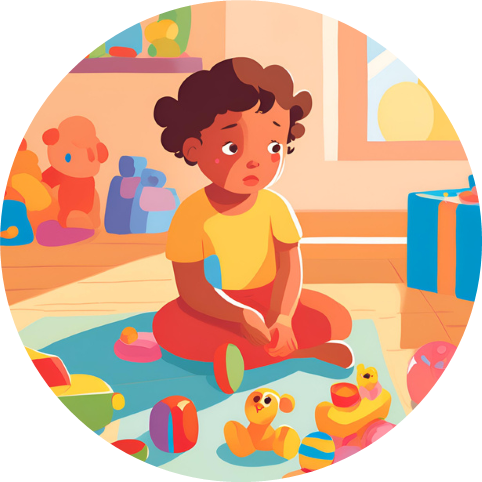 The Truth of the Cause of Suffering (Samudaya)
The Truth of the Path to End Suffering
(Magga)
The Truth of Suffering (Dukkha)
The Truth of the End of Suffering
(Nirodha)
What is Karma?
Main Point
1.
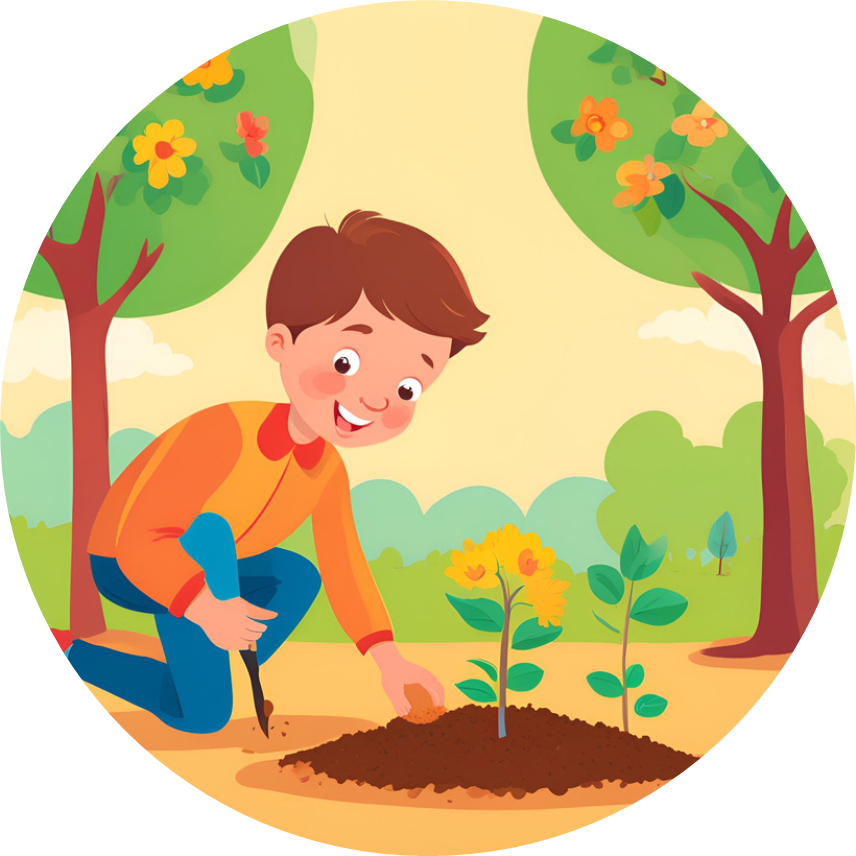 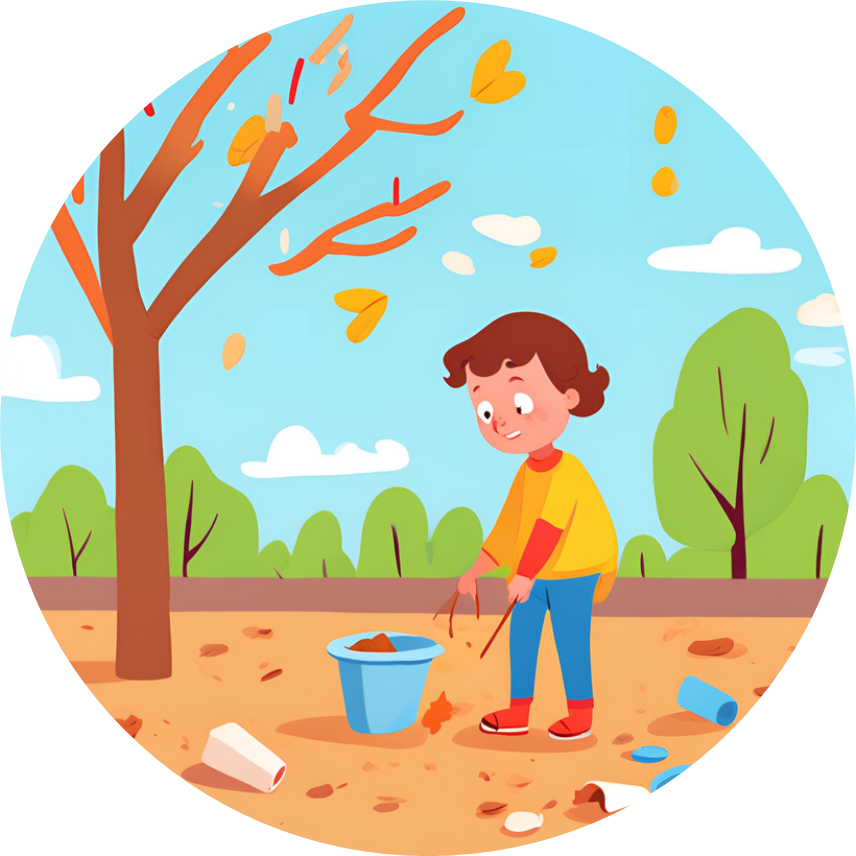 Lorem ipsum dolor sit amet, consectetur adipiscing elit. Donec ut tincidunt arcu. Proin ut ligula efficitur, pharetra ligula vitae, blandit felis.
Main Point
2.
Lorem ipsum dolor sit amet, consectetur adipiscing elit. Donec ut tincidunt arcu. Proin ut ligula efficitur, pharetra ligula vitae, blandit felis.
Core Values in Buddhism
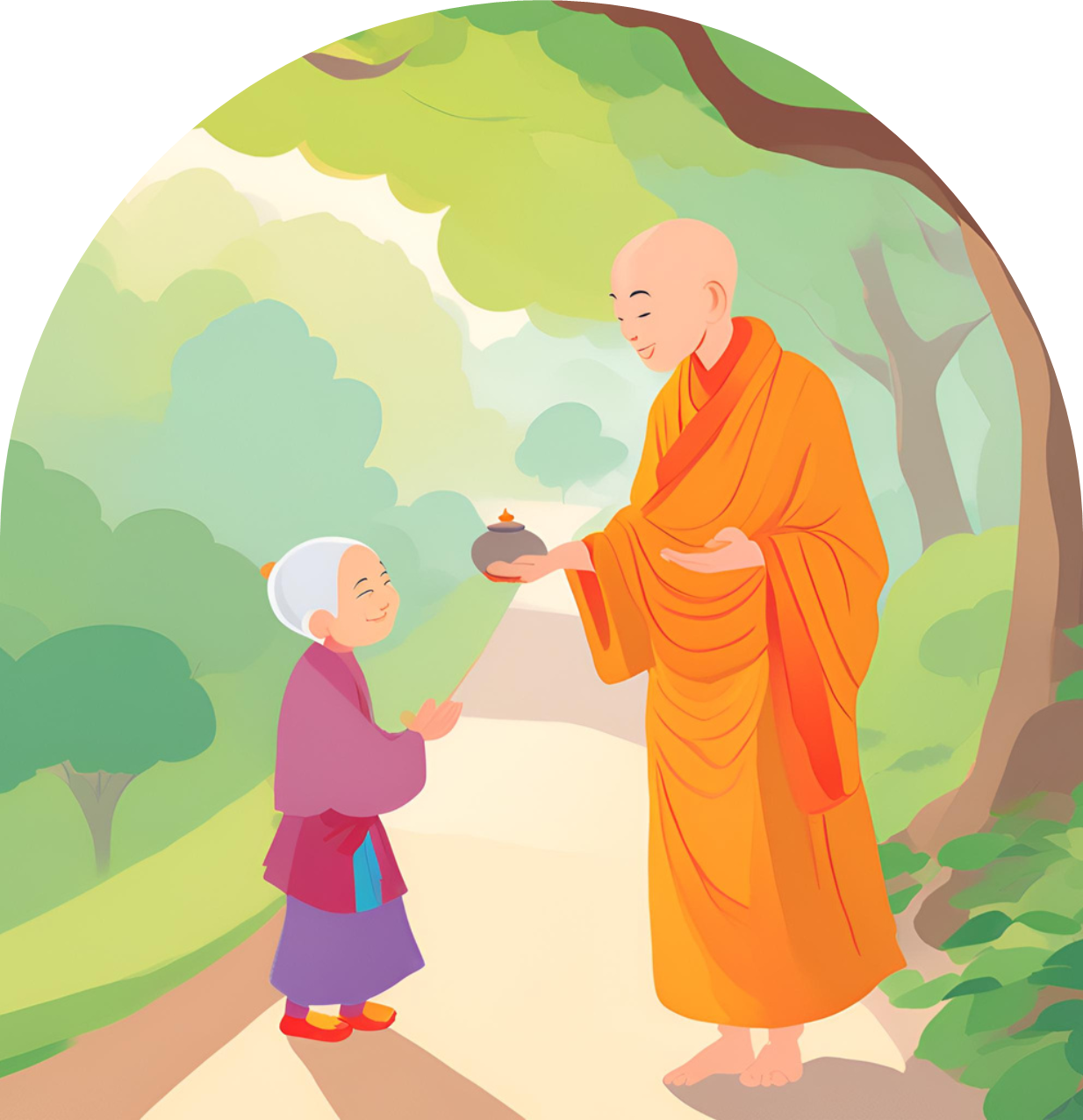 Compassion
Kindness
Lorem ipsum dolor sit amet, consectetur adipiscing elit. Donec ut tincidunt arcu. Proin ut ligula efficitur, pharetra ligula vitae, blandit felis. Sed lorem quam, tristique eu dui pretium, vehicula facilisis nisl.
Lorem ipsum dolor sit amet, consectetur adipiscing elit. Donec ut tincidunt arcu. Proin ut ligula efficitur, pharetra ligula vitae, blandit felis. Sed lorem quam, tristique eu dui pretium, vehicula facilisis nisl.
The Lotus Flower
Main Point
Main Point
Lorem ipsum dolor sit amet, consectetur adipiscing elit. Donec ut tincidunt arcu.
Lorem ipsum dolor sit amet, consectetur adipiscing elit. Donec ut tincidunt arcu.
Main Point
Main Point
Lorem ipsum dolor sit amet, consectetur adipiscing elit. Donec ut tincidunt arcu.
Lorem ipsum dolor sit amet, consectetur adipiscing elit. Donec ut tincidunt arcu.
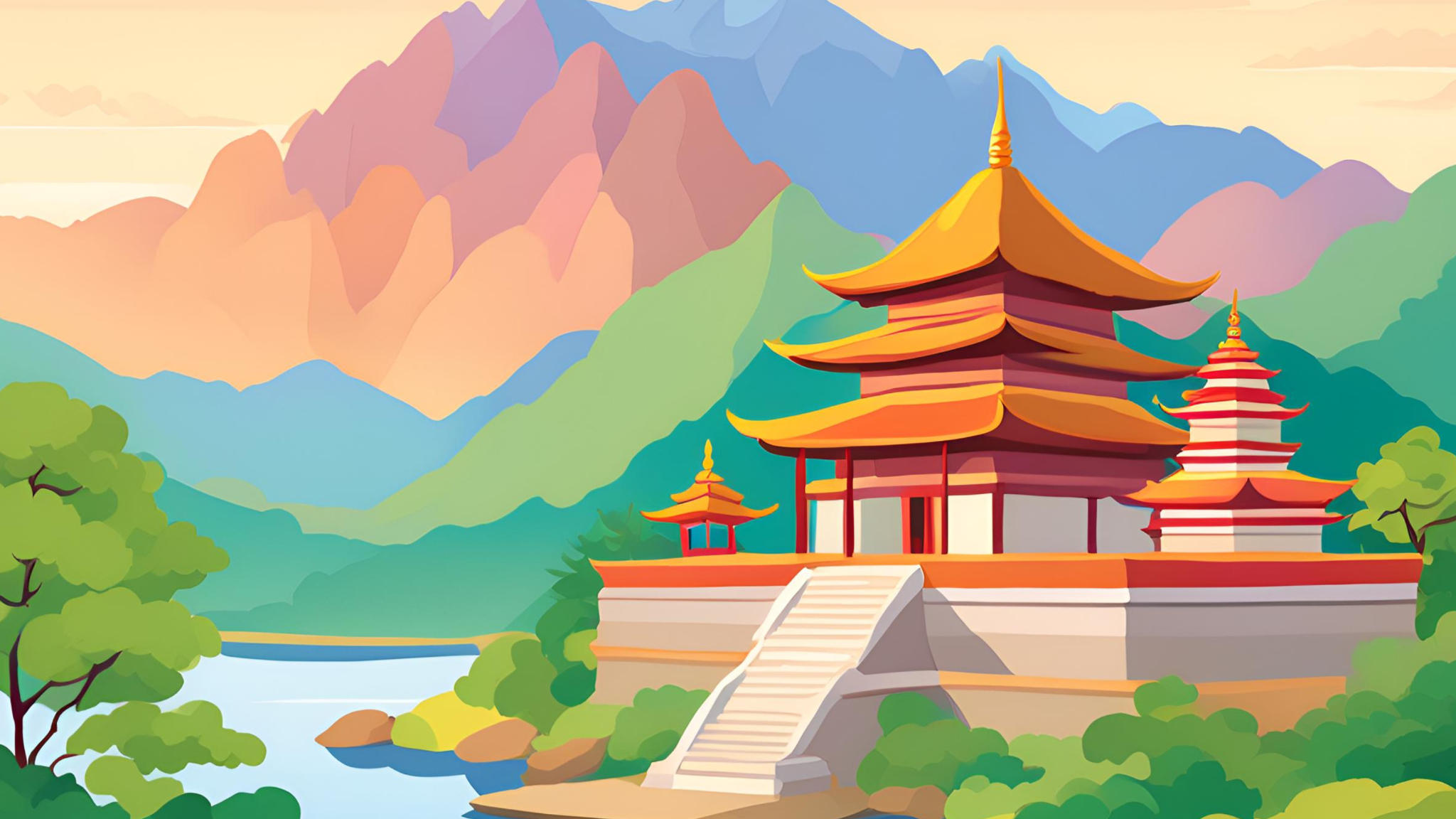 Temples
Lorem ipsum dolor sit amet, consectetur adipiscing elit. Donec ut tincidunt arcu. Proin ut ligula efficitur, pharetra ligula vitae, blandit felis. Sed lorem quam, tristique eu dui pretium, vehicula facilisis nisl. Donec tempor diam mattis efficitur lacinia. Nam viverra nibh sapien, ac laoreet leo tincidunt vel.  Proin bibendum vitae magna nec iaculis.
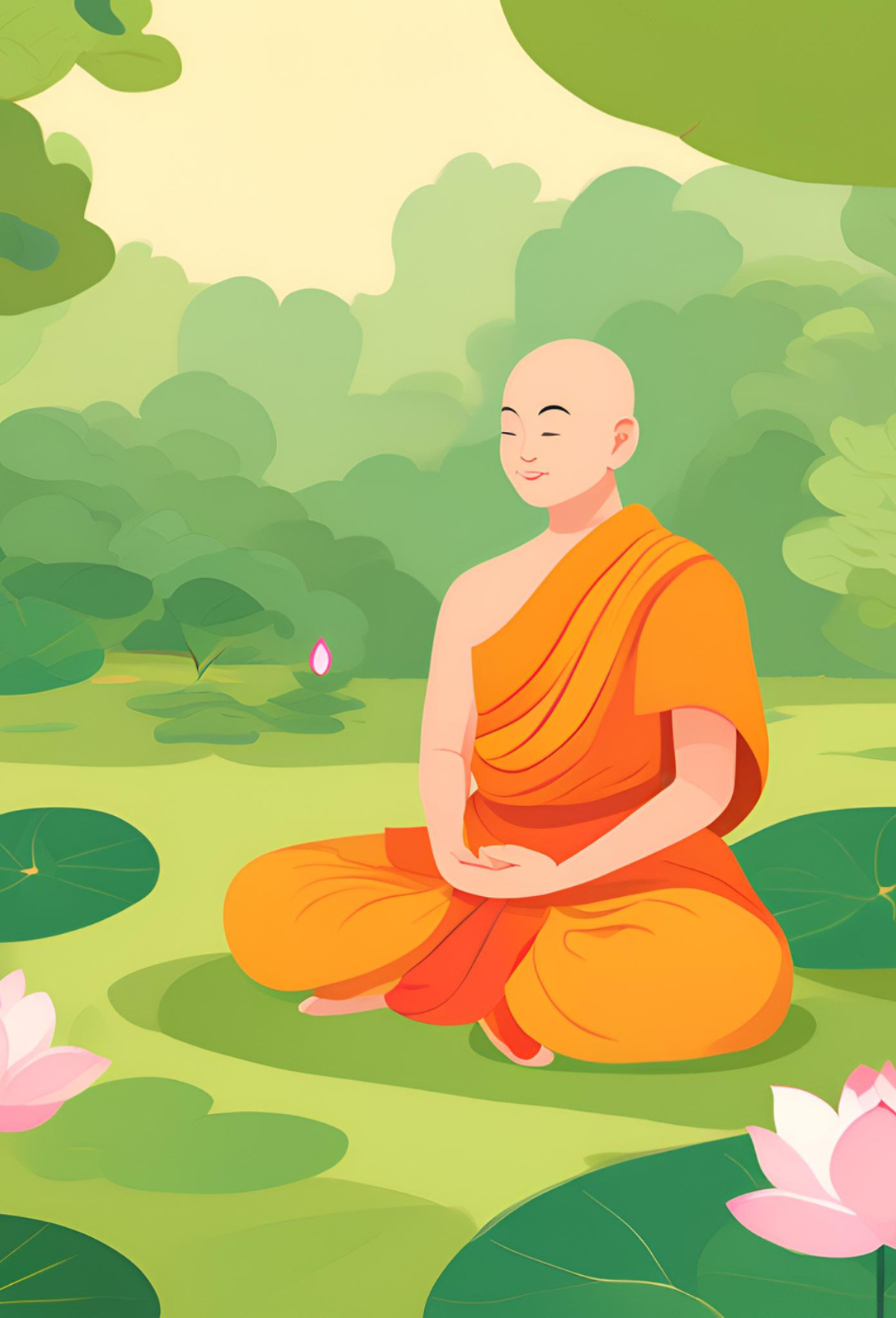 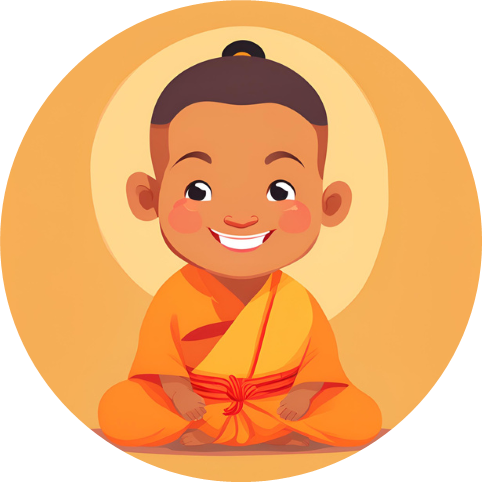 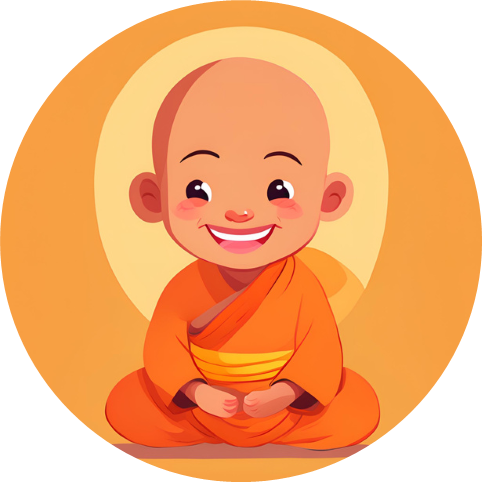 Main Point
Main Point
Briefly elaborate on what you want to discuss.
Briefly elaborate on what you want to discuss.
Briefly elaborate on what you want to discuss.
Briefly elaborate on what you want to discuss.
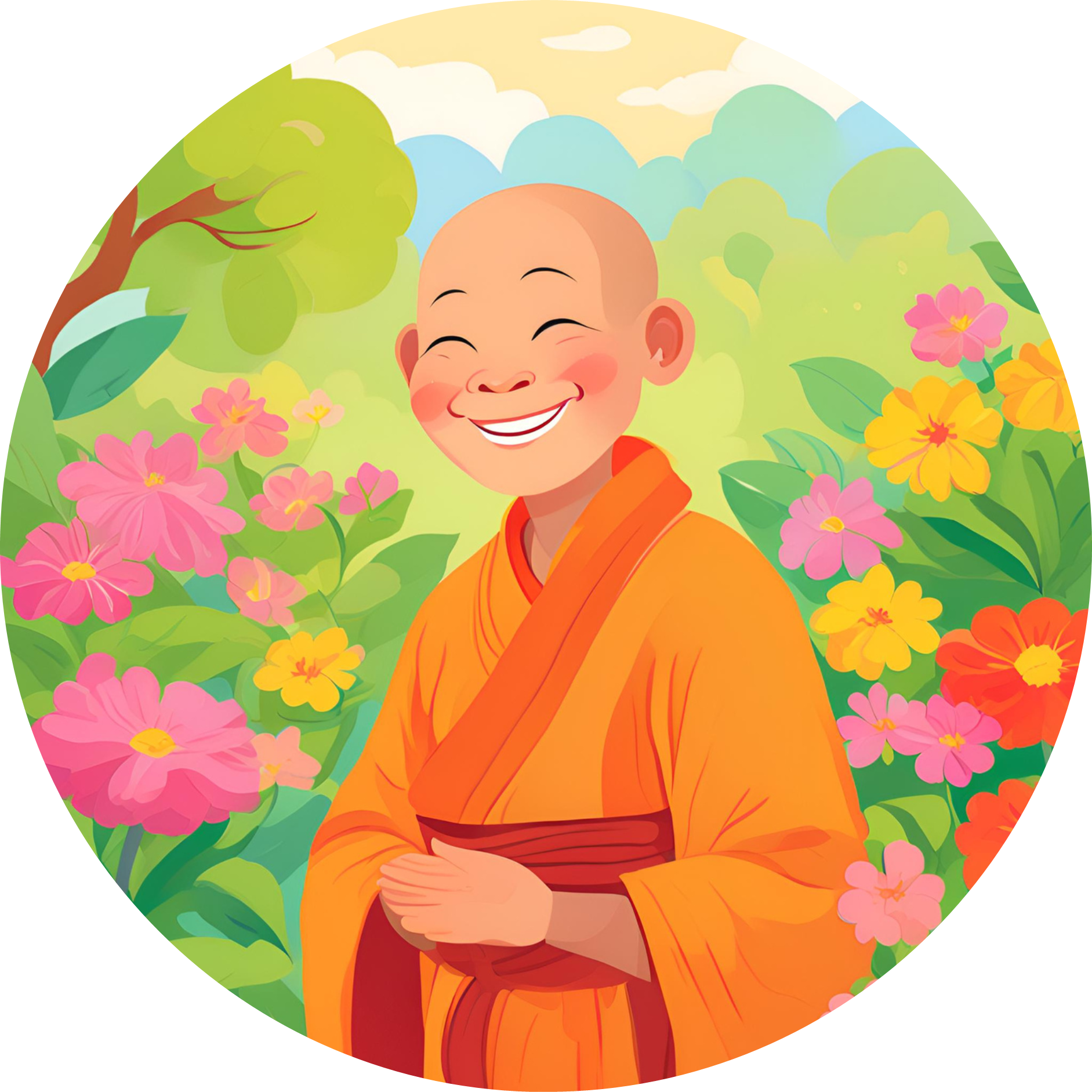 Main Point
Lorem ipsum dolor sit amet, consectetur adipiscing elit. Donec ut tincidunt arcu. Proin ut ligula efficitur, pharetra ligula vitae, blandit felis.
Main Point
Lorem ipsum dolor sit amet, consectetur adipiscing elit. Donec ut tincidunt arcu. Proin ut ligula efficitur, pharetra ligula vitae, blandit felis.
Main Point
Lorem ipsum dolor sit amet, consectetur adipiscing elit. Donec ut tincidunt arcu. Proin ut ligula efficitur, pharetra ligula vitae, blandit felis.
A Global Faith
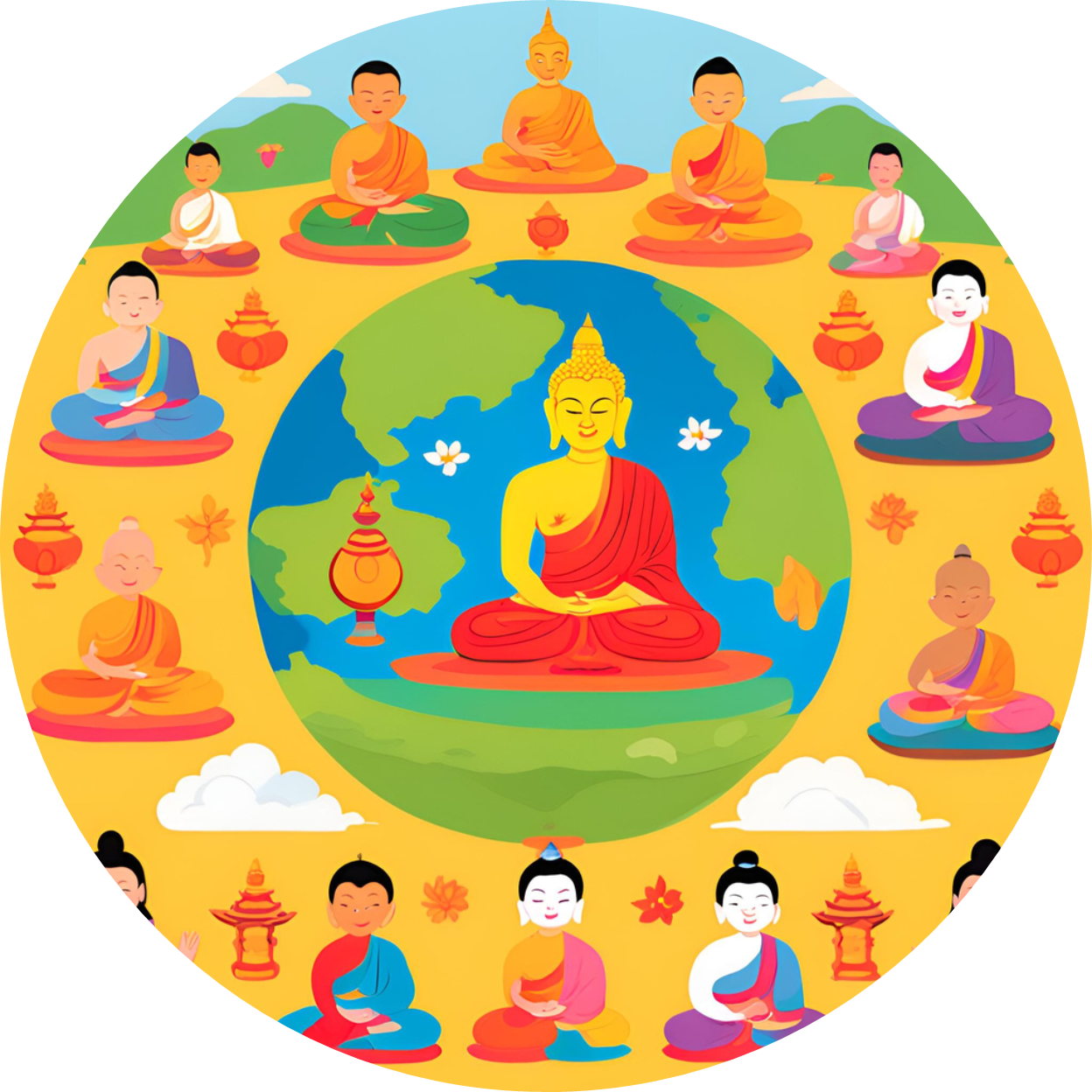 Main Point
Main Point
Briefly elaborate on what you want to discuss.
Briefly elaborate on what you want to discuss.
Main Point
Main Point
Briefly elaborate on what you want to discuss.
Briefly elaborate on what you want to discuss.
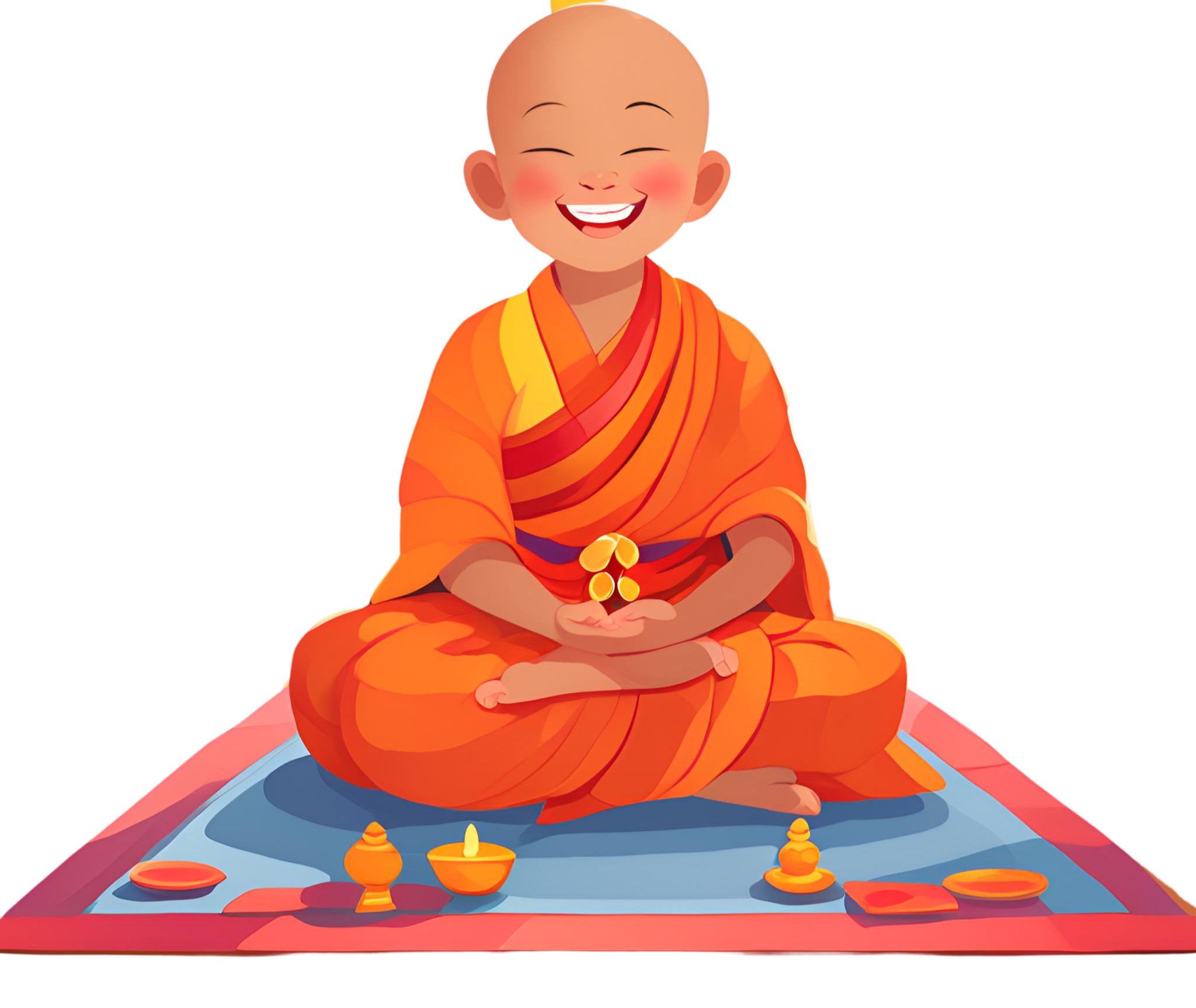 What did you  learn today?
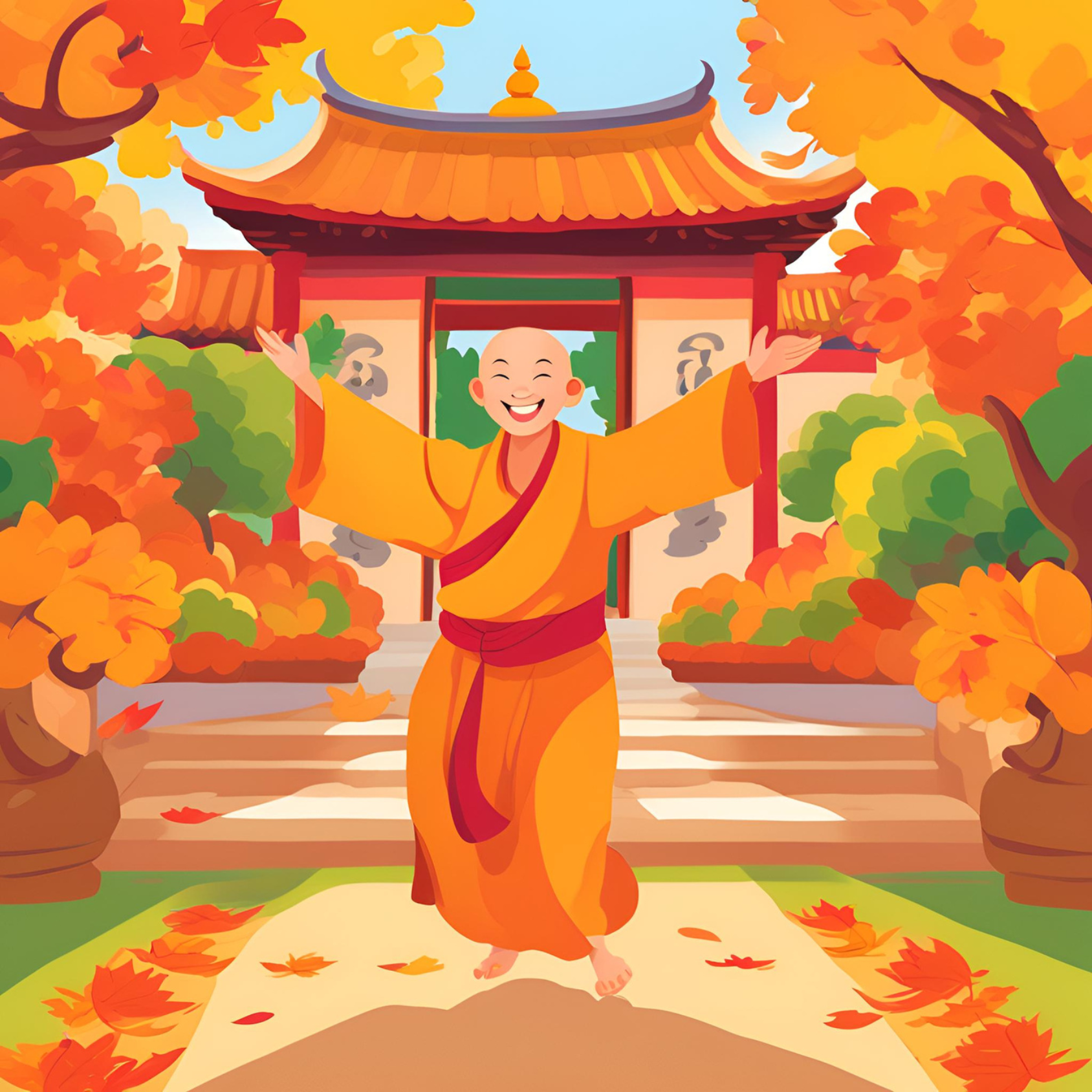 Thank you!
Lorem ipsum dolor sit amet, consectetur adipiscing elit. Donec ut tincidunt arcu. Proin ut ligula efficitur, pharetra ligula vitae, blandit felis. Sed lorem quam, tristique eu dui pretium, vehicula facilisis nisl. Donec tempor diam mattis efficitur lacinia. Nam viverra nibh sapien, ac laoreet leo tincidunt vel. Aliquam iaculis cursus nisl sed bibendum. Praesent venenatis maximus euismod. Nunc diam nisi, pulvinar vitae aliquet sed, convallis id justo. Nunc et ex ut elit mattis pulvinar. Proin bibendum vitae magna nec iaculis.
Resource Page
Use these design resources in your Canva Presentation.
Fonts
Design Elements
This presentation template
uses the following free fonts:
TITLES:
PAYTONE ONE

HEADERS:
JUA

BODY COPY:
POPPINS
You can find these fonts online too.
Colors
#2B2C30
#F6ECD3
#2B2C30
DON'T FORGET TO DELETE THIS PAGE BEFORE PRESENTING.
Credits
This presentation template is free for everyone to use thanks to the following:
for the presentation template
Pexels, Pixabay
for the photos
Happy designing!